КЛЕТКА И ЕЕ ЧАСТИ
Все живые организмы состоят из клеток.
Клетки растений, животных и грибов могут быть различными по размерам и форме, но все они имеют одинаковые основные части клетки.
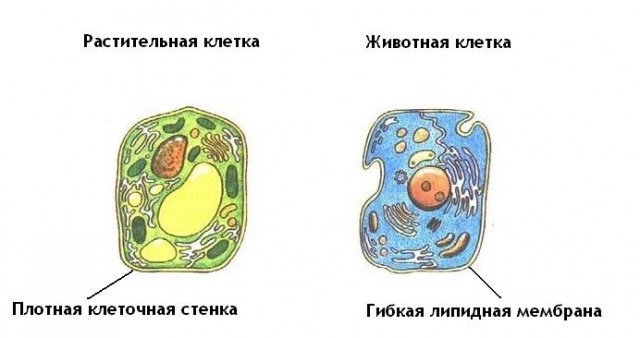 МЕМБРАНА
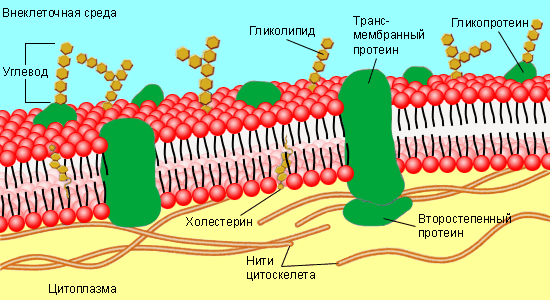 ЦИТОПЛАЗМА
ЯДРО
ЭПС
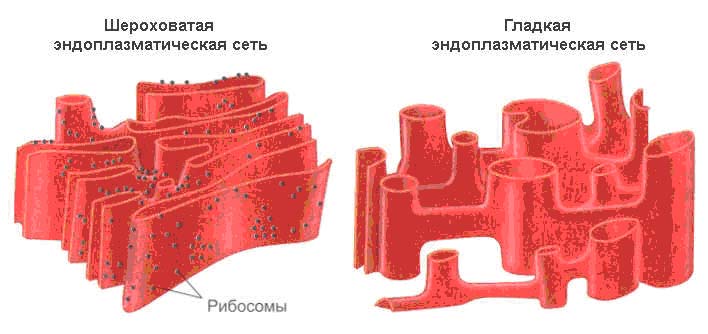 АППАРАТ ГОЛЬДЖИ
МИТОХОНДРИИ
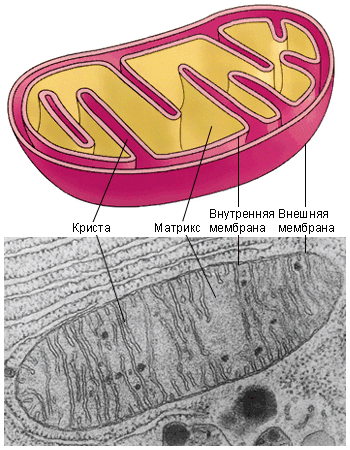 РИБОСОМЫ
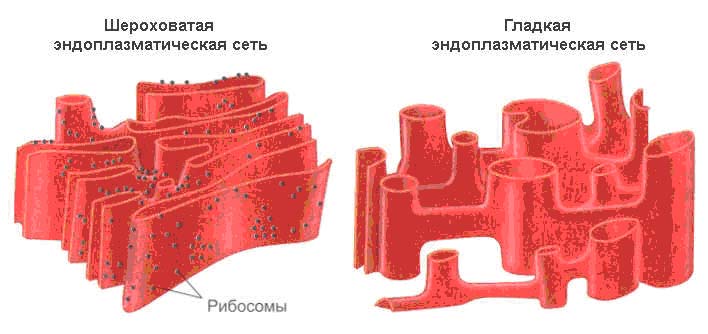 Схема строения рибосомы
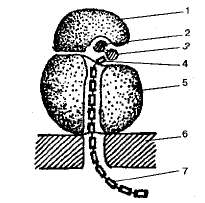 1 —
2 —
3 —
4 —
5 —
6 —
7 —
ЛИЗОСОМЫ
КЛЕТОЧНЫЙ ЦЕНТР
ПЛАСТИДЫ
Органоиды движения
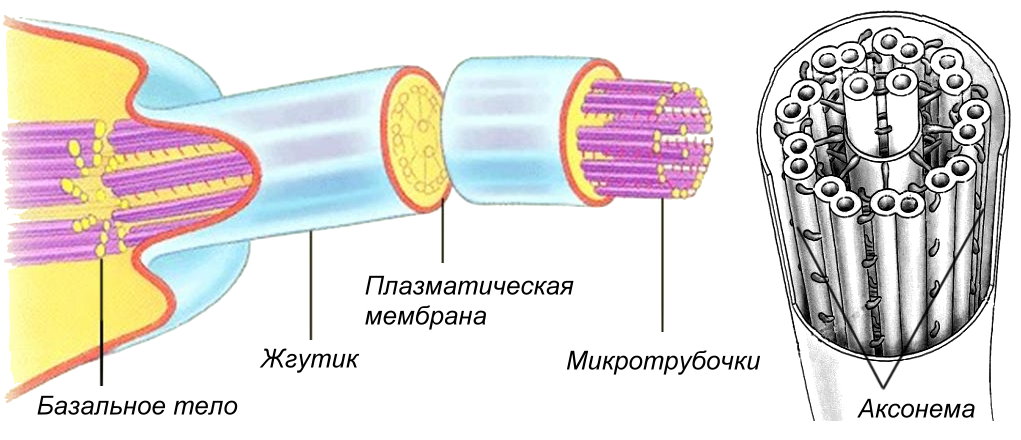 Тест по теме «Строение клетки»1. В состав мембраны входят:а) белки и углеводы;б) белки и липиды;в) углеводы и жиры;г) белки и неорганические вещества.2. Фагоцитоз – это:а) захват клеткой жидкости;б) захват твердых частиц;в) транспорт веществ через мембрану;г) ускорение биохимических реакций.3.В состав ядрышка входит:а) ДНК;б) рРНК;в) белок и ДНК;г) белок и рРНК.
4. Хромосомы – это:
а) структуры, состоящие из белка;
б) структуры, состоящие из РНК;
в) структуры, состоящие из ДНК;
г) структуры, состоящие из белка и ДНК.
5. Основная функция лизосом – это:
а) синтез белков;
б) расщепление органических веществ;
в) избирательный транспорт веществ;
г) пиноцитоз.
6. Что такое кристы?
а) Складки внутренней мембраны митохондрий;
б) складки наружной мембраны митохондрий;
в) межмембранные образования;
г) окислительные ферменты.
7.От чего зависит число митохондрии в клетке?
а) От размеров клетки;
б) от уровня развития организма;
в) от функциональной активности клетки;
г) от всех указанных условий.
8.Какие пластиды имеют пигмент хлорофилл?
а) Лейкопласты;
б) хлоропласты;
в) хромопласты;
г) все перечисленные пластиды.
9.Какие органоиды имеют немембранное строение:
а) ядро и лизосомы;
б) аппарат Гольджи;
в) эндоплазматическая сеть;
г) рибосомы.
10. Вирусы могут существовать как:
а) самостоятельные отдельные организмы;
б) внутриклеточные паразиты прокариот;
в) внутриклеточные паразиты эукариот;
г) внутриклеточные паразиты прокариот и эукариот.